Flow Programming – Centralized and on the Edge
95-733 Internet Technologies
1
Node-Red is a browser based flow language
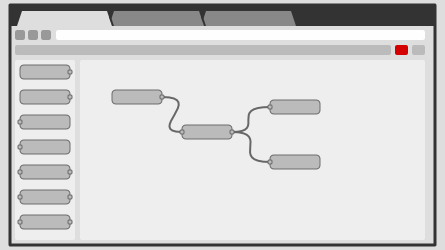 95-733 Internet Technologies
2
Node-Red
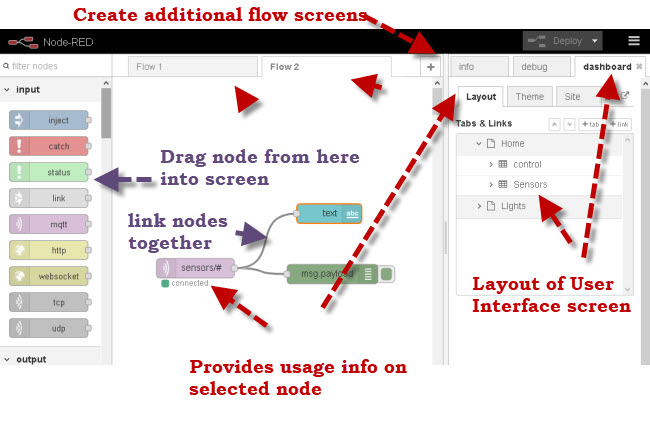 95-733 Internet Technologies
3
Node Red
Visual flow based tool based on Node.js.
Each black box does one thing well. >750 boxes available.
Built for programmers and non-programmers.
No or little programming. Hmmm.
Two videos:
https://developer.ibm.com/tv/an-introduction-to-node-red/
https://www.youtube.com/watch?v=f5o4tIz2Zzc
95-733 Internet Technologies
4
Definitions
Edge analytics is an approach to data collection and analysis in which an automated analytical computation is performed on data at a sensor, network switch or other device instead of waiting for the data to be sent back to a centralized data store. – From WhatIs.com.
The edge itself is a constrained area:
         	Constraints include weight, space, cost, battery life, disconnected            	operation, intermittent networks, limited connectivity, cost of 	network usage, etc.
An edge environment may contain a half dozen sensors or thousands of sensors.
We might need a global view of what is going on on the edge.
95-733 Internet Technologies
5
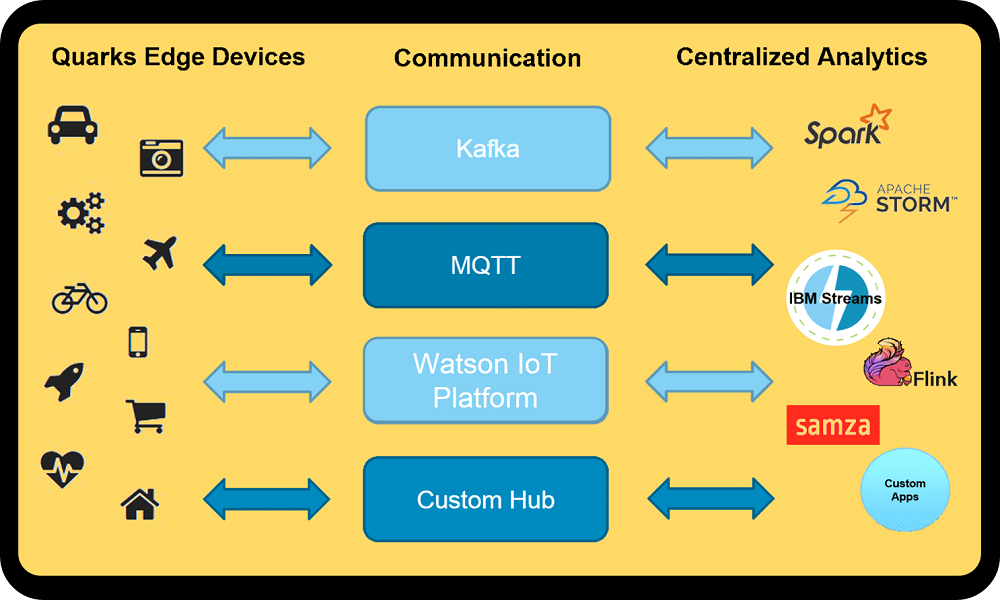 95-733 Internet Technologies
6
Edge analytics                                                                                  Central Analytics
From http://edgent.incubator.apache.org
Apache Edgent
IBM Quarks launched in February 2016.
Became Edgent and open sourced to Apache.
Designed for edge analytics on a constrained device.
IBM’s Node Red, Apache Spark Streaming and Apache Flink are typically found on the back end.
Front end analytics important but may not be as rich as data stores on the backend.
Edgent is an SDK for the edge (you pick and choose what to deploy).
You may run on the edge with no communications or only intermittent connectivity.
95-733 Internet Technologies
7
Edgent
May run on Rasberry Pi or Android devices
Currently Java based and does not run on Swift or iPhone
 A simple linux box on the edge can run Java and Edgent
Edgent is a programming model (functional flow API) and a lightweight embeddable runtime for edge analytics
95-733 Internet Technologies
8
Edge Analytics Value
Less and more selective communication to backend.
Make local decisions (valuable especially when disconnected).
Central analytics system collects timely and relevant data from the edge analytics system.
Central analytics system is not constrained like the edge. Multiple devices may be reporting to the central analytics system.
The edge may receive commands from the central analytics system.
The central system, for example, may ask the edge to report more often if conditions require.
Central analytics is not required but is a likely pattern. Perhaps you only require local decision making.
The Central analytics system may have access to systems of record as well as a much wider variety of data over many devices and types of data.
95-733 Internet Technologies
9
Use Case
Govt. regulations
Based on Apache Edgent video from IBM
Sensor reading water level
Weather API
Sprinkler controller
Rasberry Pi 
Running Edgent
95-733 Internet Technologies
IBM Watson-IoT (MQTT)
Streaming analytics
10
https://youtu.be/Rvc1CqNJkOA?list=PLhZR82i0P9NqrksME13f2t8tDMIhxUtCH
Main Features of Edgent
Functional flow API for streaming analytics (Map, Flatmap, Filter, Aggregate, Split, Union, Join, Deadband filter)
Connectors (MQTT, HTTP, Websockets, JDBC, File, Kafka, IBM IoT Watson)
For example, the Java API allows you to send JSON to an MQTT device
Bi-directional communications with the backend
Edgent uses Java Lambda expressions.
Let’s pause and look at Lambda expressions…
95-733 Internet Technologies
11
Java Lambda Expressions (1)
// ListenerTest, an example not from Edgent
package java.awt.event;
import java.util.EventListener;
public interface ActionListener extends EventListener {
           public void actionPerformed(ActionEvent e); 
}
// An interface with only one method is called a functional interface.
// These interfaces are common in Java. See Runnable and Comparator.
//  What is required to implement this interface? 
// Use lambda expressions for functional interfaces.
95-733 Internet Technologies
12
Java Lambda Expressions (2)
// Suppose we do not use lambdas and create an anonymous inner class to 
// listen on a button
JButton testButton = new JButton("Test Button");
testButton.addActionListener(new ActionListener(){
    @Override public void actionPerformed(ActionEvent ae){
            System.out.println("Click Detected by Anon Class");
     }
  }
);
95-733 Internet Technologies
13
Java Lambda Expressions (3)
// add a second action listener using lambdas   
testButton.addActionListener(
                 j -> System.out.println("This click Detected by Lambda Listner"));         
JFrame frame = new JFrame("Listener Test");     frame.setDefaultCloseOperation(JFrame.EXIT_ON_CLOSE);     frame.add(testButton, BorderLayout.CENTER);     frame.pack();     frame.setVisible(true);       
 }
 }
95-733 Internet Technologies
The single method takes a single
argument. We are implementing 
the method with the lambda
expression. In this case, we are 
not using j in the method.
14
Java Lambda Expressions (4)
A lambda expression is composed of three parts.
Argument List      	Arrow Token	     Body	
Examples:
   (int x, int y)	                     ->	                    x + y	
   (String x)                               ->                       Sytem.out.println(x);
      j                                           ->                      System.out.println("Hi"));    
The body can be either a single expression or a statement block.
It completes the single abstract method in a functional interface.
The class of j may be figured out by the compiler.
95-733 Internet Technologies
15
Java Lambda Expressions (5)
// This interface is functional - only one method 
interface TestInterface {    
      public void sayHelloToWhoever();
}
// This interface is functional - only one method 
interface TestInterface2 {    
public void sayHelloToWhoever(String x);
}
95-733 Internet Technologies
16
Java Lambda Expressions (6)
// Make a call on an implementation of TestInterface2
public static void foo(TestInterface2 y) {        
      y.sayHelloToWhoever("Amy");    
}
95-733 Internet Technologies
17
Java Lambda Expressions (7)
public class TestLambda {    
    public static void main(String...args) {        
    // We need an implemenation of the TestInterface interface.        
    // The lambda expression provides that.       
    // The method takes no parameters.        
    TestInterface i = () -> System.out.println("Mike");        
     i.sayHelloToWhoever();               
    // In TestInterface2, we need to handle x in the method.        
    // The compiler can figure that x is a String. We can drop “String”.        
    TestInterface2 j = (String x) -> System.out.println(x + " is cool.");        
     j.sayHelloToWhoever("Sam");                
    // pass around a code block       
    foo(j); 
    // again
    foo(x -> System.out.println("Wow")); 
}
95-733 Internet Technologies
18
Java Lambda Expressions (8)
package runabletest;
public class RunnnableTest {        
     public static void main(String[] args) {            
            System.out.println("=== RunnableTest ===");         
            // Anonymous classes - provide the implementation of run    
           Runnable r1 = new Runnable(){              
                      @Override  public void run(){         
                            System.out.println("Hello world one!");      
           }     
};
95-733 Internet Technologies
19
Java Lambda Expressions (9)
// Lambda Runnable     
Runnable r2 = () -> System.out.println("Hello world two!");             
     r1.run();    
     r2.run();       
 }
 }
=== RunnableTest ===
Hello world one!
Hello world two!
95-733 Internet Technologies
20
Edgent Example from Edgent Docs
import java.util.Random;
import quarks.function.Supplier;
// Every time get() is called, TempSensor generates a temperature reading.
public class TempSensor implements Supplier<Double> {
        double currentTemp = 65.0;
        Random rand;
        TempSensor(){
            rand = new Random();
        }
95-733 Internet Technologies
21
Example from Edgent Docs (2)
@Override   // the get() method defined in Supplier
        public Double get() {
            // Change the current temperature some random amount
            double newTemp = rand.nextGaussian() + currentTemp;
            currentTemp = newTemp;
            return currentTemp;
        }
    }
95-733 Internet Technologies
22
Example from Edgent Docs(3)
// First download the appropriate jars

import java.util.concurrent.TimeUnit;
import org.apache.edgent.providers.direct.DirectProvider;
import org.apache.edgent.topology.TStream;
import org.apache.edgent.topology.Topology;
95-733 Internet Technologies
23
Example from Edgent Docs(4)
public class TempSensorApplication {    
      public static void main(String[] args) throws Exception {        
        TempSensor sensor = new TempSensor();   // implements Supplier        
        DirectProvider dp = new DirectProvider();   // From the Direct Provider get    
        Topology topology = dp.newTopology();        // a topology and ask it to poll code      
        TStream<Double> tempReadings = topology.poll(sensor, 1, TimeUnit.MILLISECONDS);
        TStream<Double> filteredReadings = tempReadings.filter(reading -> reading < 50 || reading > 80);      
        filteredReadings.print();       
        dp.submit(topology);      
      }
}
95-733 Internet Technologies
24
Example from Edgent Docs(5)
42.21773497632803
43.778600196956134
43.50474973480867
43.825909511894686
45.161912344306764
46.12672565018012
47.566025733982215
47.660160245707836
95-733 Internet Technologies
25
Consider the code and the Javadoc
TStream<Double> tempReadings =
                               topology.poll(sensor, 1, TimeUnit.MILLISECONDS);
TStream<Double> filteredReadings =
                               tempReadings.filter(reading -> reading < 50 || reading > 80);  
From the Edgent Javadoc:
filter
TStream<T> filter(Predicate<T> predicate)Declare a new stream that filters tuples from this stream. 
Each tuple t on this stream will appear in the returned stream if filter.test(t) returns true. 
If filter.test(t) returns false then then t will not appear in the returned stream. 
Examples of filtering out all empty strings from stream s of type String
TStream<String> s = ... TStream<String> filtered = s.filter(t -> !t.isEmpty()); 
Parameters:
predicate - Filtering logic to be executed against each tuple.Returns:Filtered stream
95-733 Internet Technologie

s
26
Edgent API Essentials
A tuple is a finite ordered list of elements. In mathematics, an n-tuple is a sequence (or ordered list) of n elements, where n is a non-negative integer. There is only one 0-tuple, an empty sequence. (Wiki)
In Edgent, a continuous sequence of tuples is processed in a stream.
Logical subsets of the stream may be processed in windows.
Basic streams may have functions applied and be transformed into derived streams. For example, basic stream of temperatures may be transformed into a more selective stream of very high or very low temperatures.
You may sink a stream (end processing on it) by simply passing on the tuples to an external system or user interface.
Simple applications may just be a pipeline of streams, for example, logically: 
source --> filter --> transform --> aggregate --> send to MQTT 
However Edgent allows arbitrary topologies including:
Multiple source streams in an application
Multiple sinks in an application
Different ways to combine stream
95-733 Internet Technologies
27
Streaming Essentials (1)
See http://edgent.incubator.apache.org/docs/streaming-concepts
Filter code in Edgent:  (Filter is a method of Tstream )
            TStream<Integer> filtered = stream.filter(t -> t >= 5); 
Split code in Edgent: (getVal() decides the stream with an integer)
            List<TStream<String>> streams = stream.split(2, tuple -> tuple.getVal()); 
Union code in Edgent 
            TStream<String> stream = stream1.union(stream2); 
Windowing code in Edgent:
            TWindow<Integer> window = stream.last(5, TimeUnit.SECONDS, tuple -> 0); 
Partitioned window of tuples. Logically a window represents an continuously updated ordered list of tuples according to the criteria that created it. For example s.last(10, zero()) declares a window with a single partition that at any time contains the last ten tuples seen on stream s.Windows are partitioned which means the window's configuration is independently maintained for each key seen on the stream. For example with a window created using last(3, tuple -> tuple.getId())then each key has its own window containing the last three tuples with the same key obtained from the tuple's identity using getId().
95-733 Internet Technologies
28
Streaming Essentials (2)
Continuous Aggregate
 TWindow<Integer> window = stream.last(5, TimeUnit.SECONDS, tuple -> 0);   
 TStream<Integer> max = window.aggregate((tuples, key) -> { return 
                                                          Collections.max(tuples); }); 

For each integer in the widow (during the last 5 seconds), create a stream of maximal values.
These are 1-tuples and we are not partitioning the window on a key.
95-733 Internet Technologies
29
Streaming Essentials (3)
Map code in Edgent:
map is a member of TStream
TStream<String> gsm = gsf.map( g -> "G:" + g + ":" ); 
For each g on the gsf stream, the result of the expression is present on the derived stream.
Sink (terminate a stream)
gsm.print(); is short for
gsm.sink(t -> System.out.println(t));
Unlike TStream.filter(), TStream.print() does not produce another TStream. This is because TStream.print() is a sink, which represents the terminus of a stream.
In addition to TStream.print() there are other sink operations that send tuples to an MQTT server, JDBC connection, file, or Kafka cluster. Additionally, you can define your own sink by invoking TStream.sink() and passing in your own function.
95-733 Internet Technologies
30